Survival Analysis
Akdeniz University Faculty of Medicine Department of Public Health
Clinical Life Tables
Clinical Life Tables
A technique of survival analysis that deal with «time to event», e.g. time to death
It can answer the question of the chance of survival after being diagnosed with the disease or after beginning the treatment.
The event can be any other health event such as relaps, pregnancy, receiving organ transplant, failure of treatment, recovery, etc.
It handles variable time of entry and variable of withdrawal of individuals from the population
It calculates cumulative event-free probabilities and generates a survival curve.
Example
A group of 200 subjects were followed for three years
Deaths(events) occured throughout the three years
What is the chance of surviving at the end of the three years
200-20=180
20/200=0.1
1-0.1=0.9
I (t): Number alive at the beginning of time
d(t): Number of deaths during the time interval
q(t)= d(t)/ I(t)
p(t)= 1- q(t)
Cumulative Probability
0.9 x 1= 0.9
0.83 x 0.9 = 0.747
P(t): Cumulative probability of surviving at the beginning of the time interval
       : Cumulative probability of surviving at the end of the previous interval
       : At the beginning of the study (zero time), P(1)= 1.0
       :  P(t+1) = p(t) x P(t)
       :  P(1) = 1.0,   
       :  P(2) = p(1) x P(1) 
       :  P(3) = p(2) x P(2)
0.73 x 0.747 = 0.545
Conclusion
What is the (cumulative) probability of surviving at the beginning? = 1 , 100%
What is the cumulative probability of surviving to the beginning of the second year? = 0.9,  90%
What is the cumulative probability of surviving at the end of the first year? = 0.9,  90%
What is the cumulative probability of surviving at the end of the second year or to the beginning of third year? = 0.747,  74.7%
What is the cumulative probability of surviving at the end of the third year or to the beginning of fourth year ? = 0.545, 54.5%
1
0.9
0.9
0.747
0.747
0.545
Cencoring
Observations are considered to be censored if :
Individuals withdraw from the study or are lost to follow-up – interval censoring(a)
Individuals are not followed long enough to experience the event of interest – right censoring(b)
Individuals experience the event before the start point- left censoring (c)
lost, censored - a
dead, censored - b
dead, censored - c
dead, not censored
dead, not censored
dead, not censored
Cencoring
Those who are censored during an interval are assumed to have been followed, on average, for half the interval, others excluded
w(t): Number withdrew (censored) during the interval
ľ=I(t) – w(t) / 2 : Adjusted number at risk of event in the interval
q(t) = d(t) / ľ(t)
Example-censoring
200- (50/2)=200-25= 175
20/175 = 0.114
w(t): Number withdrew (censored) during the interval
ľ=I(t) –  (w(t) / 2) : Adjusted number at risk of event in the interval
q(t) = d(t) / ľ(t)
When subjects are followed different length of time
When subjects are followed different length of time
If we want to describe the prognosis in these treated patients using all of the data in the table, obviously we cannot use 5-year survival, because the entire group of 375 patients has not been observed for 5 years.
We should discard the patients except 84 patients who were followed 5 years

The question is: how can we use all of the information in table 1 to describe the survival experience of the patients in this study?
When subjects are followed different length of time
In this table , the data are shown as the number of patients who started treatment 
each calendar year and the number of those who are alive on each anniversary of the
initiation of treatment. The patient who started treatment in 2004 were observed for
only 1 year, because the study ended in 2005
When subjects are followed different length of time
In this format, how do we use the table? First we ask, «What is the probability of
surviving for 1 year after the beginning of treatment?»
To answer this, we divide the total number of patients who were alive 1 year after the 
initiation of treatment (197) by the total number of patients who started treatment (375)
When subjects are followed different length of time
Next we ask, «What is the probability that, having survived the first year after beginning 
treatment, the patient will survive the second year?»
People of 197 survived the first year, but for 43 of them (who were enrolled in 2004) 
we have no further information because they were observed only 1 year.
When subjects are followed different length of time
In this table , we see that 36 survived the third year. Although 71 had survived the 
second year, we have no further information on survival for 16 of them because 
they were enrolled in the study in 2003.
When subjects are followed different length of time
When subjects are followed different length of time
Finally, we do the same calculation for the fifth year . We see that 16 people  survived
The fourth year, but no further information is available for 6 of them.
Calculating 5 year survival
Using the data that we have calculated, we ask, «What is the probability of surviving for all 5 years?»
P1=Probability of surviving the 1st year=197/375=0.525= 52.5%
P2= Probability of surviving the 2nd year given survival to the end of the 1st year= 71/197-43=0.461= 46.1%
P3= Probability of surviving the 3rd year given survival to the end of the 2nd year= 36/71-16=0.655 = 65.5%
P4= Probability of surviving the 4th year given survival to the end of the 3rd year = 16/36-13=0.696 = 69.6%
P5= Probability of surviving the 5th year given survival to the end of the 4th year= 8/16-6=0.800 = 80.0%
Cumulative probabilities of surviving different length of times
Probability of surviving  1 year = P1= 0.525 = 52.5%
Probability of surviving  2 year = P1 x P2= 0.525 x 0.461 = 0.242  = 24.2%
Probability of surviving  3 year = P1 x P2 x P3 = 0.525 x 0.461 x 0.655 = 0.159 =  15.9%
Probability of surviving  4 year = P1 x P2 xP3 x P4 = 0.525 x 0.461 x 0.655 x 0.696 = 0.110 = 11.0%
Probability of surviving  5 year = P1 x P2 xP3 x P4 x P5 = 0.525 x 0.461 x0.655 x 0.696 x 0.800  = 0.088 = 8.8%
Lost to follow-up
Lost to follow-up
1 x 0.525 = 0.525
0.525 x 0.527 = 0.277
0.277 x 0.698 = 0.193
0.193 x 0.763 = 0.147
0.147 x 0.846 = 0.124
178 /375 = 0.475
83 / 175.5= 0.473
19 /63 = 0.302
7 / 29.5 = 0.237
2 / 13 = 0.154
197 - 43/2 = 175.5
71 - 16/2  =  63
36 - 13/2 =  29.5
16 - 6/2 = 13
Kaplan-Meier Method
Kaplan-Meier Method
It is also a survival method very similar to clinical life table method
It uses the exact times that events occured – rather than the intervals of follow-up
The probability of the events is equal to the number of events at that time divided by the number at risk at that point in time (including those who had the events)
If there are withdrawls before the time of event, they are substracted from the number at risk
Example: Kaplan-Meier Method
6 patients
4 died
Deaths occured at 4,10,14, and 24 months
2 lost to follow up
Lost occured before 10 months and before 24 months
Kaplan-Meier Table
The table is similar to the clinical life table
Instead of intervals , it uses the exact time of events
In the example, the events occured at 4, 10,14, and 24 months ( There will be 4 rows in the table)
All other calculations (q,p, and P) are the same
The calculated cumulative probability of surviving is for that time point  
Kaplan-Meier method takes advantage of all information available in the calculation and is useful for small sample size studies.
K-M tables
One died at 4 months, and one was lost to follow-up before 10 months; 
Therefore, 4 were known to be alive at 10 months
Another «lost» occured before 24 months
0.833 x 0.750 = 0.625
0.625 x 0.667 = 0.417
Measures of Prognosis
A person who was just diagnosed with a disease would be interested in the prognosis of the disease
Prognosis is predicting the progress or outcome of the disease
Any measures used to quantify prognosis must be case based
That is, the denominator is the number of people with the specified disease
Expressing Prognosis
Case–fatality rate
Five-year survival
Observed survival rate
Median survival time
Relative survival time
Case fatality rate (CFR)
Five years survival
Five-year survival in screened
2011
2015
2005
Disease onset
clinical
death
preclinical
diagnosis
2009
2015
2005
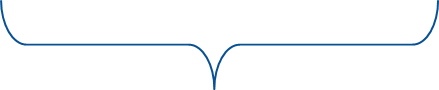 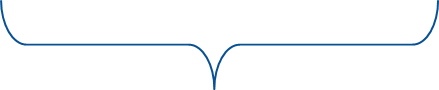 clinical
preclinical
death
Disease onset
Early diagnosis
(screening)
Did these patients survive  five years?
Five-year survival in screened
2011
2015
2005
Disease onset
clinical
death
preclinical
diagnosis
2009
2015
2005
Lead time
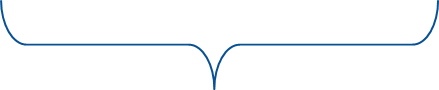 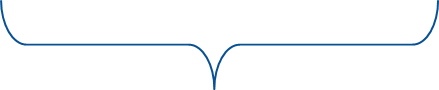 clinical
preclinical
death
Disease onset
Early diagnosis
(screening)
Sometimes early detection is ineffective in preventing death
Lead Time
Lead time is the time between the early detection of disease  and the time of it’s usual clinical diagnosis

Lead time bias occurs because of the failure to account for the lead time when calculating survival
Median Survival Time
Median survival time is the length of time that half of the study population survives
Percent surviving
100%
50%
0%
0    1     2      3      4     5     6                  years
Observed Survival Rate
The observed survival rate is an estimate of the (cumulative) probability of surviving

(Cumulative) probability of surviving can be calculated using the technique of clinical life table or Kaplan-Meier
Issuses with Observed Survival
Deaths from diseases other than the disease of interest are not excluded from the calculation  of observed survival
As the result observed survival value will be underestimated (lower)
Need to adjust the observed survival by removing the effect of other causes (e.g. Relative Survival Rate)
Relative Survival Rate